HEC Executive Council (EC) – Who We Are
Fotini Vasileiou

EC Member
Graphics Designer,
Marketing & PR
Samos, Greece
Thanos  Voudouris
BSc, MSc IT
HEC co-founder, Director, 
IT Architect
Washington DC
Anna Lawless

Director
IT Specialist
Educator
UK
Stelios Manias

EC Member
IT Professional
Florida, USA
Eleni Bomis

EC Member
Greek & French Literature 
Montreal, Canada
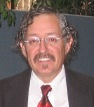 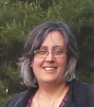 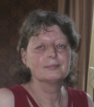 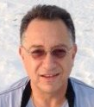 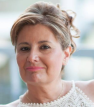 Nico Michael

EC Member
IT Professional
Johannesburg, SA
Mario Chinas

EC Member
Banker
Larnaca, Cyprus
Terry Dritsas

EC Member
Electrical Engineer
California, USA
Gus Stamatis

EC Member
IT Professional
Agrinio, Greece
Athanasios D. Sarantopoulos 
MBA, PhD
EC Member
Electrical Engineer
Athens, Greece
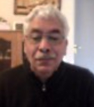 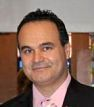 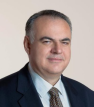 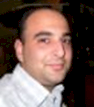 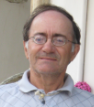 Hellenic Electronic Center – www.greece.org
1
Who we are (Cont’d)
2
Hellenic Electronic Center – www.greece.org